EGI SustainabilityYannick LegréDirector, EGI.euyannick.legre@egi.eu
EGI Sustainability
1
Outline
Sustainability
The Current EGI Solutions & Services
Strategic Planning Process 
Sustainability Perspectives
Strategic Actions
Conclusion
EGI Sustainability
2
Sustainability
“Sustainability is ensuring confidence that a certain service/organisation will persist in the future with no concern that it will disappear; technological transitions should not be disruptive; the quality of management of infrastructures is very important”

Head of Unit eInfra – European Commission,  10th e-Concertation Meeting, 04/2013
EGI Sustainability
3
EGI Service Portfolio
Services coordinated by EGI.eu and 
delivered in collaboration with NGIs/EIROs
Services coordinated by 
NGIs/EIROs/RCs
http://www.egi.eu/services/
EGI Sustainability
4
Services and solutions  for the Long Tail and Big Science
A combination of products, services, and intellectual property focused on solving a problem (opportunity) that creates and/or drives value (measurable) and can be significantly standardised
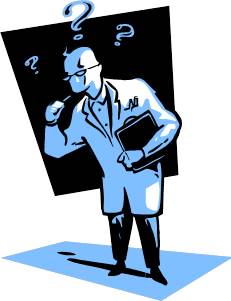 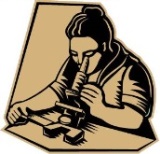 Individual Researchers
& Teams
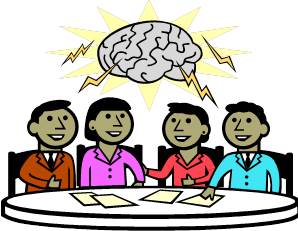 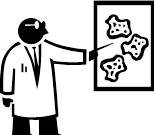 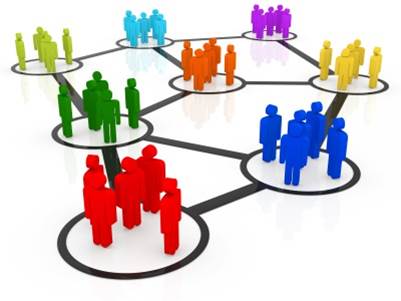 Research Communities
& Institutions
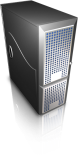 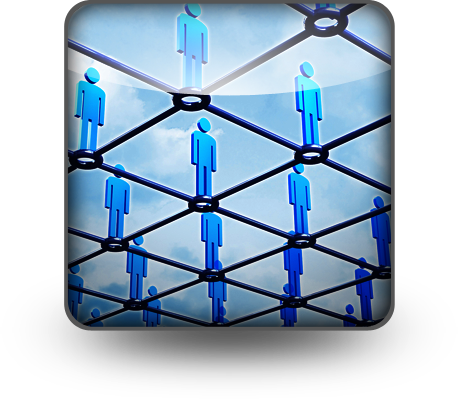 Resource Centres & IT Institutions
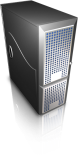 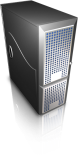 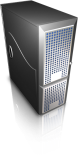 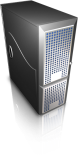 EGI Sustainability
5
Why sustain EGI services & solutions
Enabling transnational services

Cost saving

Support the production of excellent science

Favour mobility and collaboration
EGI Sustainability
6
Strategic Planning Process
Review/ Update
EGI Sustainability
7
Sustainability Perspectives
Organisational 
Recruitment plan, training and retention of qualified professionals and knowledge 



Technological
Ensure a reliable pipeline of technology and innovation driven by user needs
Collaboration with private sector for knowledge transfer
Investigating service provisioning vs. technology provisioning
EGI Sustainability
8
Sustainability Perspectives
Financial 
Cover costs
Optimise costs
Long-term financial support



Legal
Alignment with procurement, privacy, intellectual property and competition laws
Legal statute change
EGI Sustainability
9
Main Actions Foreseen
Engagement Activity: Reaching communities and Addressing the long tail of Science
New Services & Solution Development 
New Revenue Streams
Communicating with Policy Makers 
Financial Sustainability of Services Coordinated by EGI.eu 
Evolving the EGI Governance
EGI Sustainability
10
Cost of Services coordinated by EGI.eu within EGI-InSPIRE Project
Federated Operations 24%
Others 6%
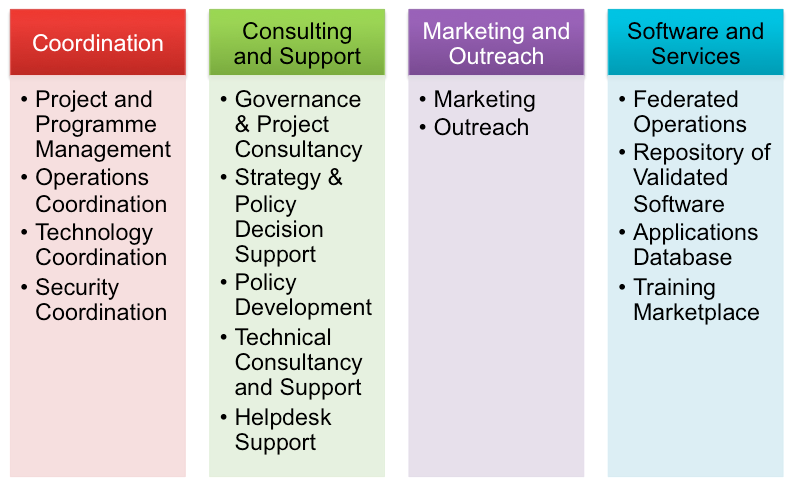 Average yearly cost: 4M€
including the co-funding from NGIs on core activities

EGI-InSPIRE mechanism:
EC funding: 50%
Membership fees: 25%
NGIs In-kind contr.: 25%
EGI Sustainability
11
Core activities
Performed by manpower located at NGIs through a bidding mechanism.
2-year contracts signed with attached binding OLAs

Sum up to >1.5M€ and support the following services: 
federated operations
repository of validated software
helpdesk support 
security coordination

Supported from May – Dec. 2014 
60% in-kind contribution from NGIs
40% contribution from EGI.eu
EGI Sustainability
12
EGI.eu staff
Provides the following services
Project and program management
Operations coordination
Technology coordination
Strategy and policy decision support
Policy development
Technical consultancy and support
Marketing & outreach

19 FTE in 2013 for about 1.8M€ 
Decrease in 2014 by ~2 FTEs. 
2 FTEs are partly contributed by EGI partner as in-kind to support operations coordination and user support. 

Other costs for 0.7M€
EGI.eu Facilities, Project & office travel, Administrative costs…
EGI Sustainability
13
Plan for 2015-2016
NGI International Tasks
EGI-InSPIRE funded NGIs to support federated operations at national level
NGIs managed to mature these services and embed them in their current national activities
Therefore no further support will be expected from the EC for the next 2 years

Service portfolio will be rationalised

Services coordinated by EGI.eu
Staff at NGIs: 
50% will be supported by EGI.eu
50% will be provided as in-kind contribution from NGIs
Staff at EGI.eu: 
Membership fees: the goal is to maintain the current fee level, and possibly to increase it 
Project under call E-INFRA1, sub-topic 6: the current idea is to attract around 1.5M€/year for EGI.eu and the rest to be split among NGIs and user communities
Seeking a few additional projects to support some activities such as dissemination, user engagement and policy coordination (INFRASUPP-7)
EGI Sustainability
14
Plan beyond 2016
During 2014-2015, EGI aims to solve the short-term funding cycle problem:
by finding different mechanisms that could guarantee the collaboration to ensure delivering of European added value services to the research communities
The EC and EGI.eu members should support the added value services coordinated by EGI.eu



A long-term financial commitment should be achieved: 
From the EC, via exploring the option of a Framework Program Agreement (FPA)
From the EGI.eu members, through a multi-annual financial commitment coupled with the yearly membership fees
EGI Sustainability
15
Governance
EGI Sustainability
16
Governance Task Force
Members
Matthew Dovey (Jisc) – Chair; Luciano Gaido (INFN); Jacko Koster (SNIC); Steven Newhouse (EBI); Arjen van Rijn (NIKHEF); Yannick Legré (EGI.eu)

Original Terms of Reference
Revise membership model to allow a more flexible partnership and to address the need for a more flexible user representatives’ participation
Modify the governance model based on a new contribution and voting scheme

Council Workshop Recommendations
Smaller governance rather than larger
Country mandated members important
Funding agencies should be involved; “Resource Providers” may have conflict
Clear separation of roles
ERIC compatibility
EGI Sustainability
17
Council
Member States
Associate Countries
Third Countries

International Organisations
ERICs
ESFRIs / Research Infrastructures of pan-European interest
EIROs
EGI Sustainability
18
Council Representative
Countries represented by the NGI entity mandated by the country

International Organisations represented in the Council by the lead organisation or their delegate
EGI Sustainability
19
Associate Membership
Permits participation in EGI.eu lead activities\proposals

Allows involvement of e-Infrastructure Providers not associated with National e-Infrastructures or International Initiatives

Allows involvement of technology providers

Incurs lower membership fee

Not part of Council\governance
Non-voting observer status in the Council
EGI Sustainability
20
Membership Fees and Votes
Fee and votes based on type and “size” of organisation

Single fee covering both governance and services

Six voting categories
EGI Sustainability
21
Conclusion
Sustaining EGI means ensuring that value is delivered and long-term funding is guaranteed
Actions for growth and sustainability for EGI have been identified and are being pursued
Revision of the Governance
ERIC statute further analysed
Opening to user communities
Broadening outside Europe
Financial sustainability
Potential Framework Partnership Agreement
Long term commitment from the participants
EGI-ENGAGE proposal
EGI Sustainability
22
Questions
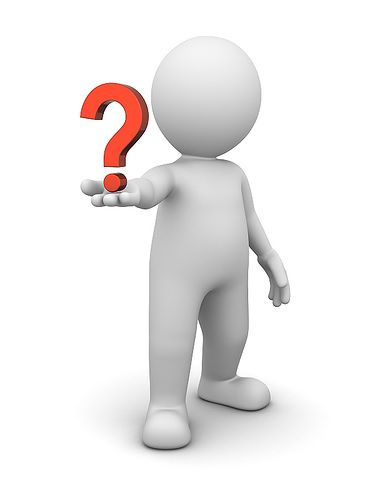 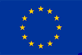 Members of the EGI-InSPIRE collaboration thank the EC for supporting EGI
EGI Sustainability
23